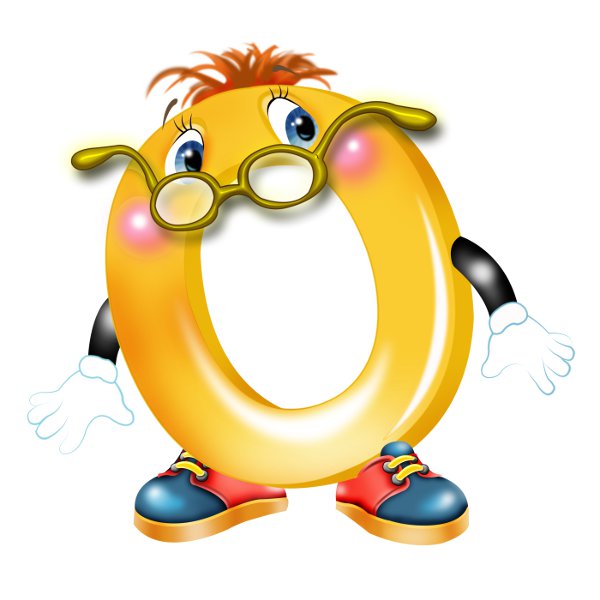 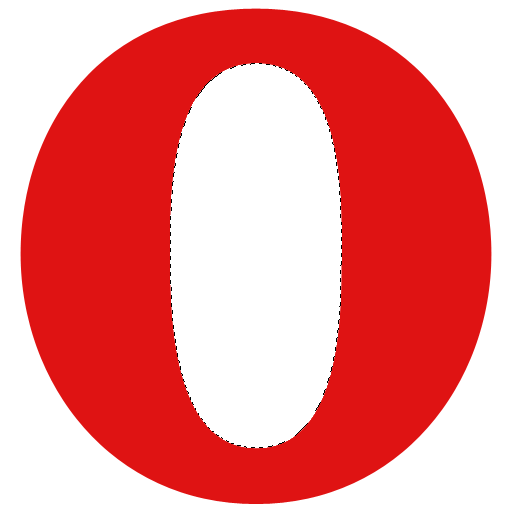 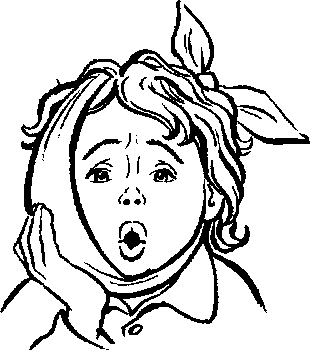 О-О-О!
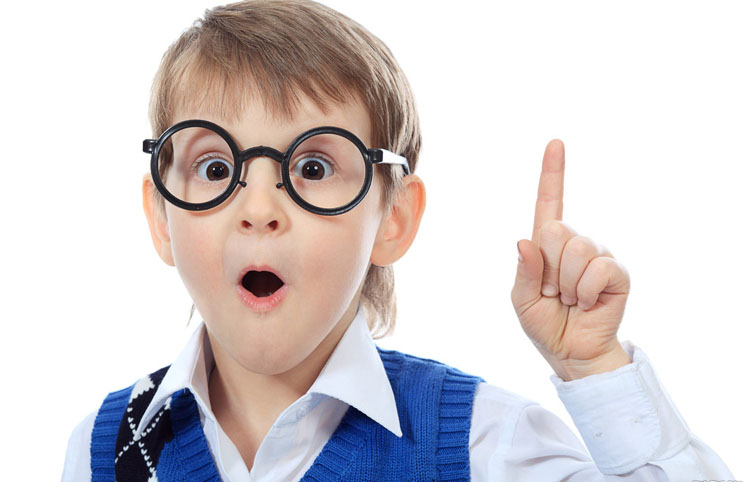 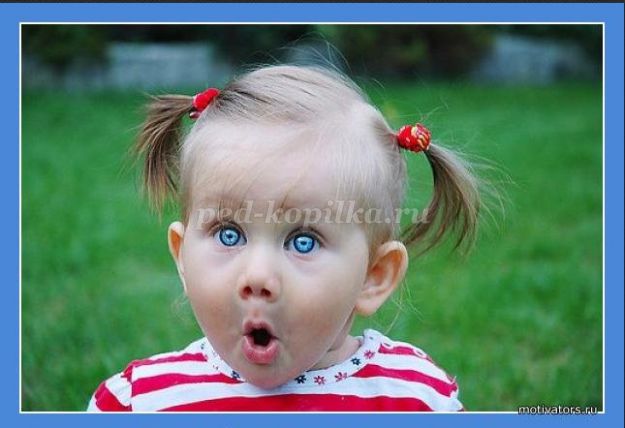 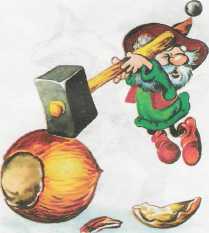 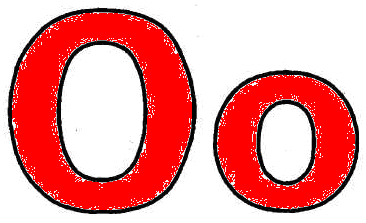 О - орех поспел большой, 
И лежит он за щекой.
Ослик был ужасно зол.Он узнал, что он – осёл.
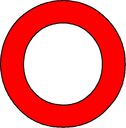 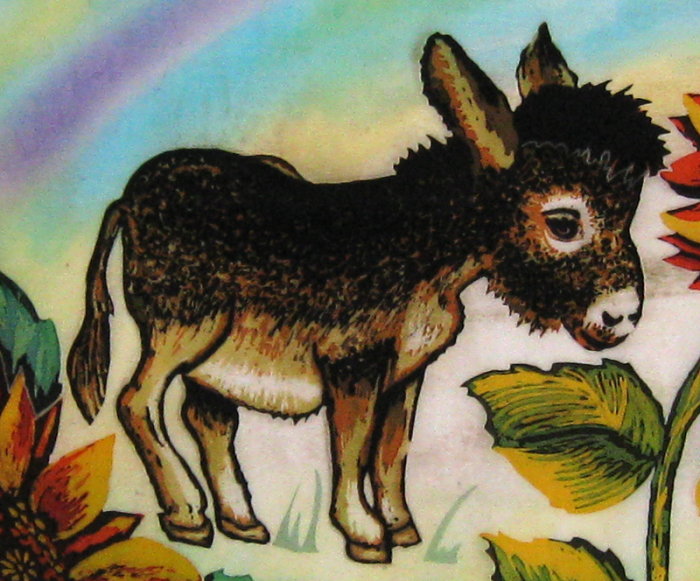 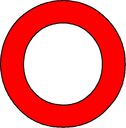 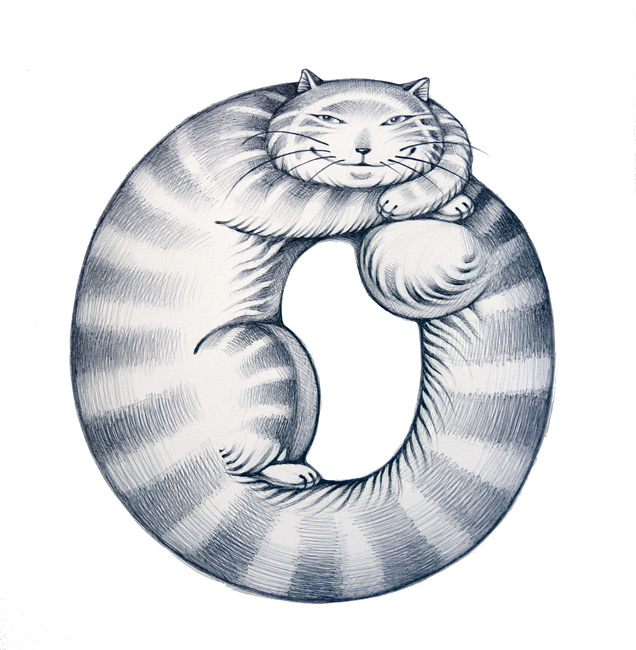 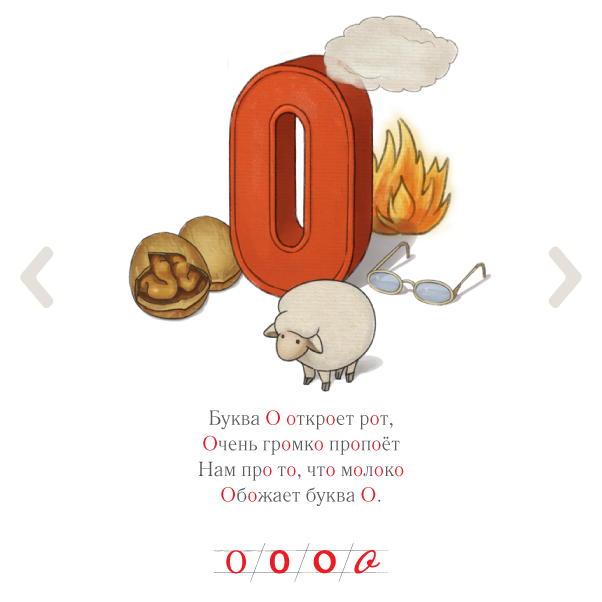 НА ЧТО ПОХОЖА БУКВА «О»?
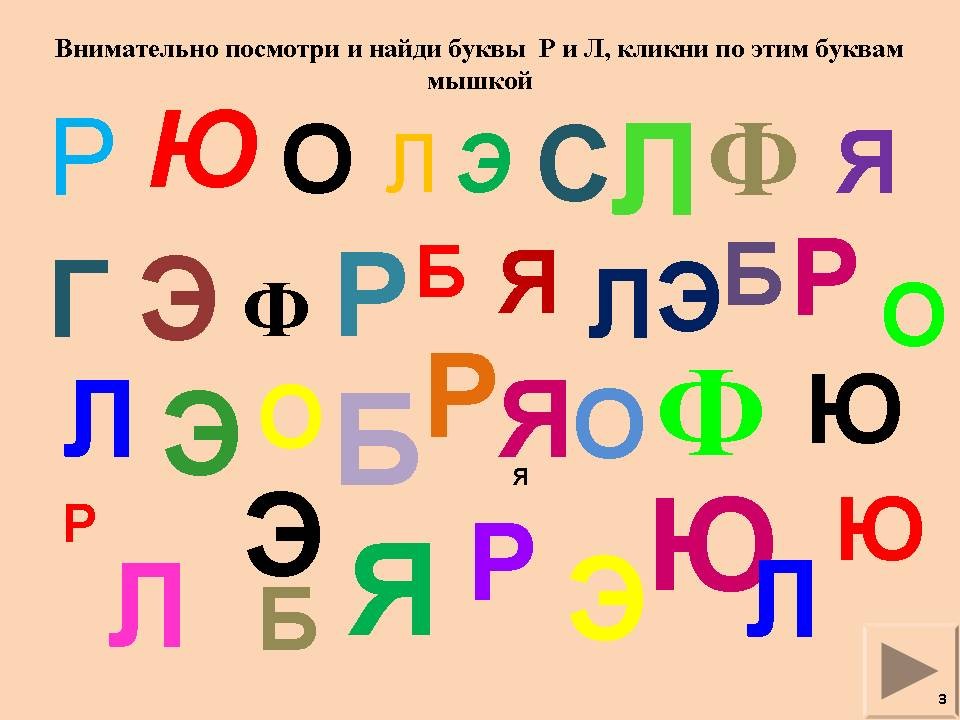 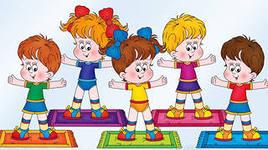 Определи место звука О в слове
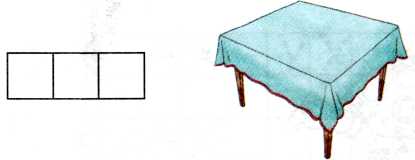 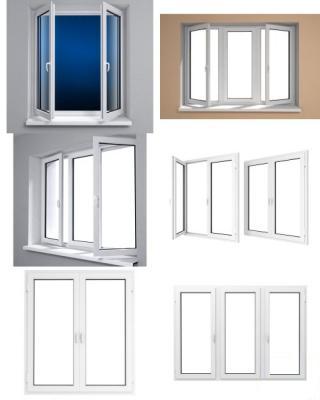 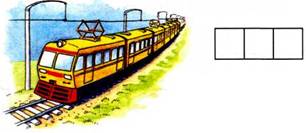 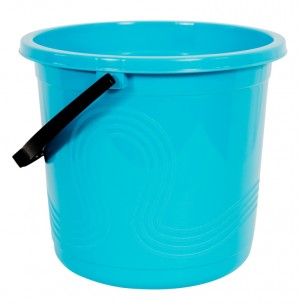